„Un poco de moda”
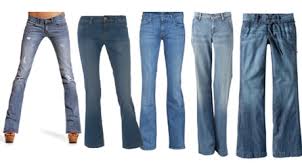 „Los vaqueros son siempre una elección buena porque son de muy gran variedad.”
Las clases de vaqueros que la gente prefiere
Los vaqueros estilo boyfriend
Los pantalones pitillo
Los pantalones acampanados
Los vaqueros ripped
Los vaqueros rectos
1. Los vaqueros estilo boyfriend
2. Los pantalones pitillo
Este tipo lo utilizamos desde hace mucho tiempo.
A las chicas les gustan los pitillos 
    porque son ideales para 
    cualquier tipo de situación.
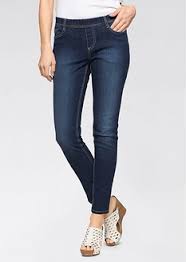 3. Los vaqueros acampanados
Estos pantoles son eternos clásicos. Salieron en los 80.
Este tipo lo prefieren las seňoras que son mayores de treinta años.
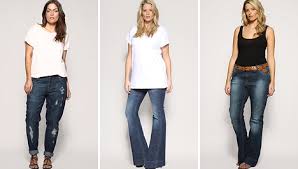 4. Los vaqueros ripped
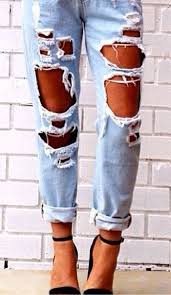 El últimos aňos se ha convertido conocido este tipo .
Igual si es andrajoso o desgastado.
Las chicas gastan mucho dinero para comprar vaqueros ripped, aunque en casa pueden hacerlo también.
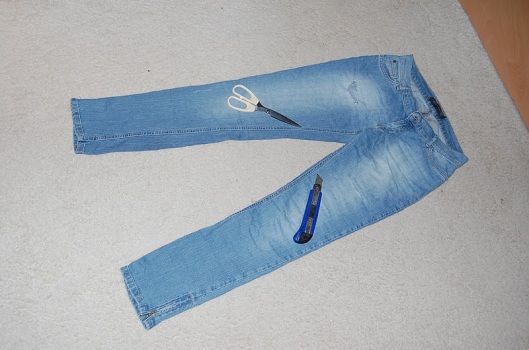 5. Los vaqueros rectos
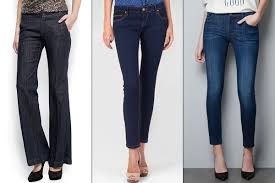 Entre los pitillos y los rectos 
   no hay gran diversidad pero
   los jóvenes prefieren los 
  rectos. 
Todas las chicas tienen un vaquero recto en su armario porque no es ni estrecho como los pitillos y ni tan ancho como los acampanados.
No lleva vaqueros si…
Aunque los vaqueros son populares, hay ocasiones cuando no es una buena elección ponerse vaqueros! 
Por ejemplo:
En una boda
En un espectáculo clásico
En una trevista de trabajo
En los casinos juego
En un restaurante elegante
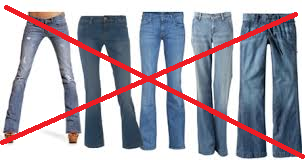